For state institutions and local governments
How to organise data exchange solutions using VISS infrastructure?
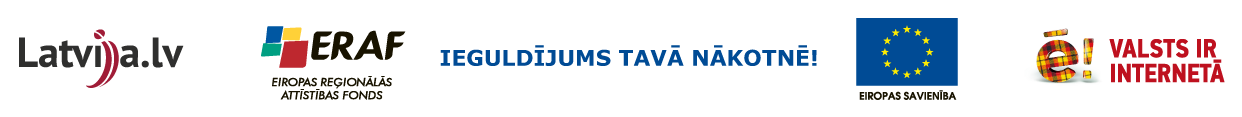 [Speaker Notes: The aim of the material was to provide a brief introduction on how to organize data exchange solutions using State information system integrator infrastructure.]
Contents
Introduction
What is data exchange solution and what are it's possibilities?
Main steps of data exchange
What data exchange solutions are available using web services?
How to introduce data exchange solution step by step using web services?
Data exchange solutions using data distribution network (DDN)
How to introduce DDN step by step?
Frequently asked questions
Useful information sources
Contact information
2
[Speaker Notes: Upon reviewing the contents we can see the overview of the included information which is divided into three blocks:
Introduction – overall introduction to e-administration «ingredients»;
The possibilities for institutions – a practical information about SRDA offered solutions;
Information – additional information sources and contact details.]
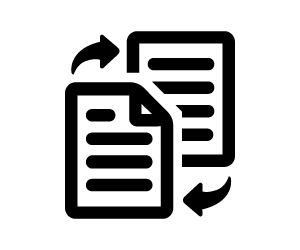 What is data exchange solution?
3
[Speaker Notes: Before we move on to the specific e-solutions, let us look at the whole picture of data exchange solution.]
Data exchange - a part of VISS infrastructure
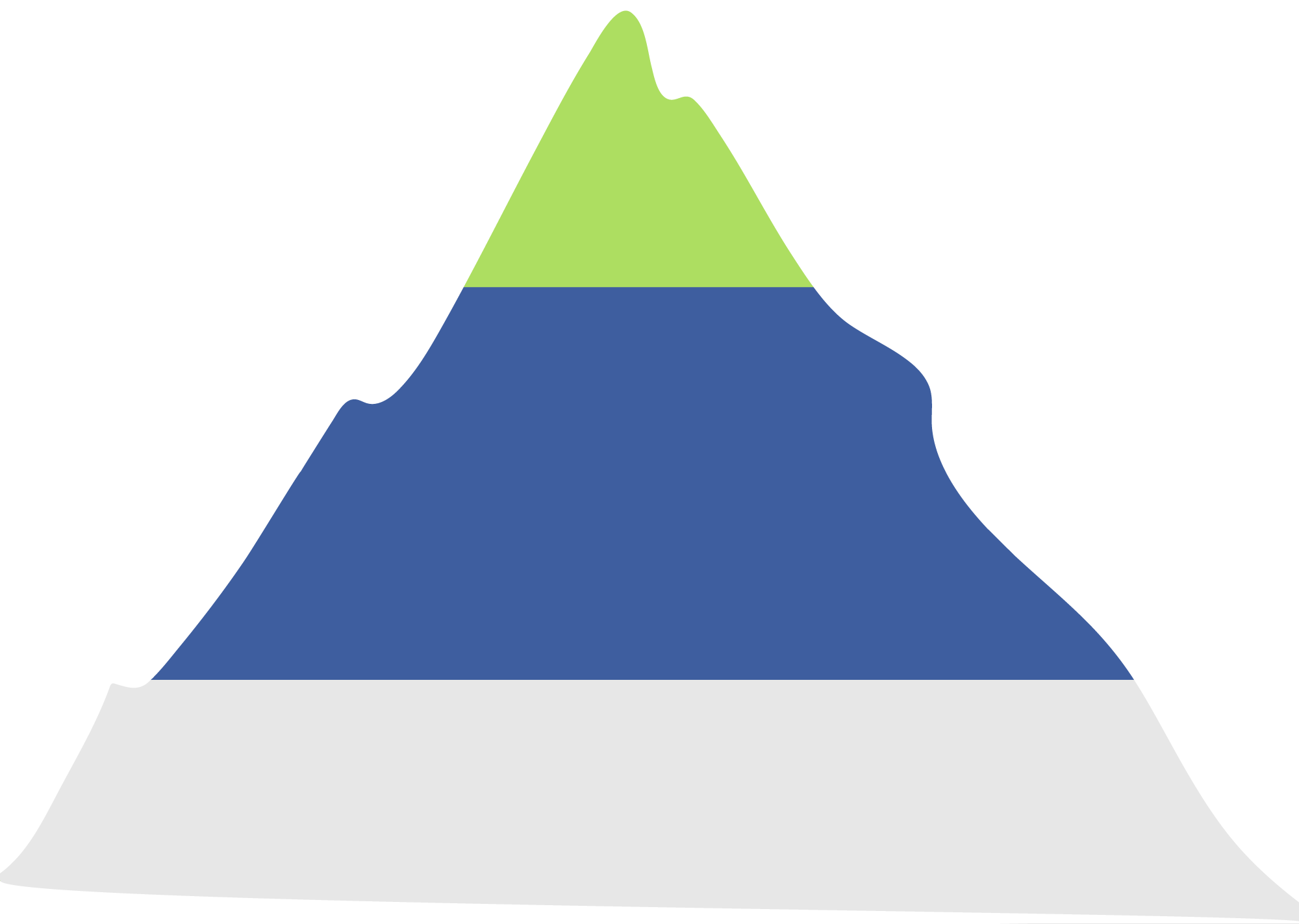 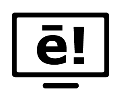 E-services
Public environment
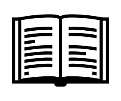 Public Service Directory
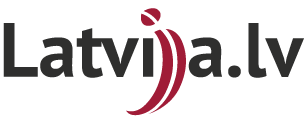 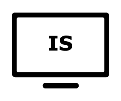 IS service catalogue
Working environment
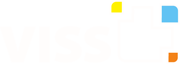 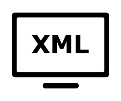 XML scheme catalogue
Data exchange solutions using web services
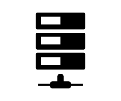 State Information System Integrator
Data exchange solutions using data distribution network
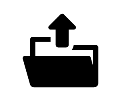 State registers and state information systems
PopulationRegister
4
Register ofEnterprises
SSIAregisters
Otherregisters
[Speaker Notes: The platform of common use of e-services consists of several parts:
The publicly visible and known part is the portal of state and local government services Latvija.lv, which includes e-services and the Public Service Directory;
The State Information System Integrator is the working environment, where useful information and different blanks, including single login and payment modules, are available in a single place;
As well as all state registers and state information systems that are useful in creating data exchange solutions and e-services.

One of the sharing platform services that SRDA can offer to the institutions is data exchange solution usage. Two options are available:
Data exchange solutions using web services;
Data exchange solutions using Data distribution network.]
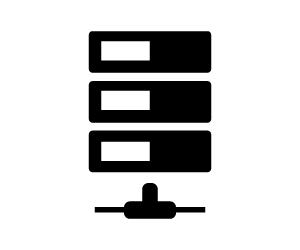 What data exchange solutions are available using web services?
5
[Speaker Notes: First let us see more in detail the data exchange solution using web services.]
How does data exchange work?
Response data preparation and return of results
Request processing and turning to the
data source
Service request
User
Data providers
VISS
Data receivers
Data receivers
Data receivers
Data receivers
Data receivers
Data providers
Request service
Business services
Intergration services
Data providers
Data providers
Data providers
6
[Speaker Notes: A schematic depiction of the data exchange solution using web services.]
Data exchange example - convenience for an institution employee
Service request
Request processing and turning to the data source
Response data preparation and return of results
User
In his/her system performs convenient actions (presses the button or starts data field, e.g., identity number input) for other institution data retrieval
Data provider information system
Institution employee
VISS
Work in a usual environment in their own information system
It is necessary to look through other institution data or download it for saving in ones own information system
A request response from data provider is prepared and returned to institution employee practically immediately (in 3 seconds)
Provides with current (usually 1 day topicality) information/data his/her institution is in charge of online
7
[Speaker Notes: Data exchange solutions facilitate the work of institution employees.]
Data exchange example - advantages of IT professional
Service request
Request processing and turning to the data source
Response data preparation and return of results
User
Data provider information system, IS service, XML and XSD scheme
IT professional
Performs request for unified principles, only in one environment - VISS
VISS
For compliance with the business requirements of an institution it is necessary to ensure institution data usage online
It is possible to use both synchronous services with response time up to 3 sec. and asynchronous. In the request service it is possible to create request pool by saving an open session. It is possible to use the services both for separate online requests and planning mass data update night process
IS services used in the request can be conveniently found in VISS IS service catalogue, without additional communication it is possible to get to know the data provider through XML schemes and to plan request solution development
Data provider ensures an up-to-date information/data their institution is in charge of, current IS service descriptions, including XML and XSD schemes
8
[Speaker Notes: Also for IT professionals the data exchange solutions are an advantage.]
At the moment almost 200 data exchanges are active
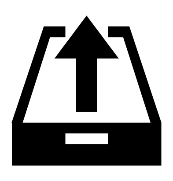 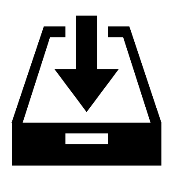 TOP data providers
TOP data receivers
State Revenue Service
State Medical Commission for the Assessment of Health Condition and Working Ability
Register of Enterprises
State Social Insurance Agency
119 municipalities in Latvia
Riga City Council
Daugavpils City Council
State Social Insurance Agency
9
[Speaker Notes: Data of October 2015]
Advantages of data exchange solutions
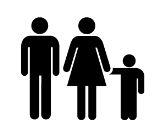 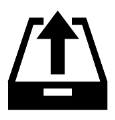 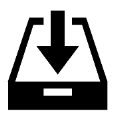 The broader public also benefits
To data providers
To data receivers
Centralised technological solution
One network service for many data receivers
Available SRDA consultative support
Safe data transfer channel with controlled access to data provider
One connection to VISS, not with each data provider separately
Receives unmodified information online
Information integrates in it's information systems
Can be combined with various data provider services
Convenient following of the news in VISS IS catalogue in one place https://lvp.viss.gov.lv/VISS.ISSK
Auditing 
Secure data transfer channel
Residents are not "document mailmen"
The companies may also be data receivers if the law provides for such access to any of the data provider's information
10
[Speaker Notes: Benefits also for:
Inhabitants 
the less clients need to be "document mailmen" - the law provides that the institutions shall perform as much as they can direct data exchange without the involvement of a client (State administration structure law section 54 paragraph six and rules of 13 April 2010 No.357 "Procedures by which Institutions Provide Information in Electronic Form when Co-operating, as well as Ensure and Certify the Veracity of such Information")
Entrepreneurs 
if the laws provide for using the data of an institution and the institution has created an appropriate network service in VISS, the entrepreneur can be the data receiver with the same advantages as state institutions or municipalities. For example SRDA data is received also by credit institutions]
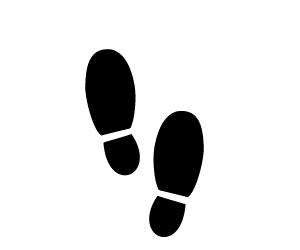 How to introduce data exchange solution step by step using web services?
11
[Speaker Notes: Now we are going to look at the practical steps which the institution and SRDA shall take to introduce the data exchange solution using web services.]
Development of data exchange solutions
7. Develop integration service according to guidelines
1. Framework agreement with SRDA
11. Organise integration service testing in cooperati-on with SDRA
13. Organise acceptance testing act signing by adding audit notes data
5. SRDA is sent an official letter to be granted Intergator's portal rights
17. If necessary decides about publicity measures
8. Create integration service registration in integrator's portal
2. Data provision agreement with SRDA
14. Together with acceptance testing act submit integration service documentation and binary image in SRDA
Data providers
3. Send official letter to SRDA with cooperation blank
9. A) Integration service delivery to SRDA in accordance with the procedures established by SRDA or B) place in one's infrastructure and ensures access for integrator
15. Decide and inform about the time agreed with SRDA when the integration service is to be placed in production
12. Provide integration service audit notes for the indicated period of time obtained from accept testing results
10. A) Perform integration service installing in the integrators test environment or B) in cooperation with data provider establish connection between the Integrator and integration system
16. In the agreed time install integration service in the Integrator's production environment
6. Assign user rights on the Integrator's portal (access to catalogues)
4. Register data provider in the internal accounting system and assign a number of cooperation event
SRDA
12
[Speaker Notes: In this 27 step scheme the data exchange solution development is described both from the data provider and data receiver point of view (next slide).]
Development of data exchange solutions
21. Framework agreement with SRDA
Data provider
26. Inform SRDA about data receiver's rights to initiate integration service in the production environment upon sending an official letter here the necessary information is included
20. Inform SRDA who has the right to access data by sending an official letter there the necessary information is included
22. Create and inform Data provider and Data receiver about the assigned access to data in accordance with Data provider's regulations
23. Develop solution for integration service initiation through a request service according to VISS guidelines
25. Informs Data provider and SRDA about the readiness to initiate integration service withon the integrator's production environment
24. Test data reception solution by initiating integration service in the testing environment
19. Agree with data provider about data usage capacity and terms
SRDA
27. Ensure the right for Data receiver to initiate Data provider's listed integration services with the request service within integrator's production environment
Data receiver
18. Initiates Sate providers' access to data using an integrator
13
[Speaker Notes: Further in the scheme it is reflected how data receiver can introduce the data exchange solution.]
The most common problems
Service request
Request processing and turning to the data source
Preparation of reply data
and returning of results
User
!
!
Data providers
(State information systems)
!
Probelms in creating a request in order to perform service initiation from the request service
Authentication with a sertificate and session retreival
Configuration of a connection if it is an integration service
is located in data provider's infrastructure
Data
receivers
Request service
VISS
Solution
Choose to locate integration service in VISS infrastructure
If the data provider remains with the solution whose service is not in SRDA infrastructure then both parties’ administrators and service testers shall closly cooperate in connection establishment
Solution:
Use the documentation and code examples that are available in VISS portal
Consult SRDA
Solution:
Use the documentation available in VISS portal
Consult SRDA
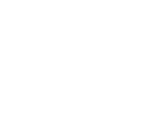 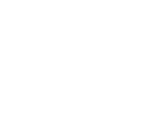 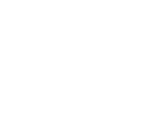 [Speaker Notes: In order to successfully introduce data exchange solution it is advisible to pay attention to the most coomon «stumbling stones».]
Frequently asked questions
How to perform the service testing?
WsTest tool shall be used which is the solution in the VISS infrastructure for testing the existing solutions with already defined test environment by default using VISS request service.
WsTest tool can be downloaded here:
https://viss.gov.lv/~/media/Files/VRAA/Dokumentacija/Vadlinijas/E_pakalpojumi/Programmatura/WStest07072015v1028.ashx
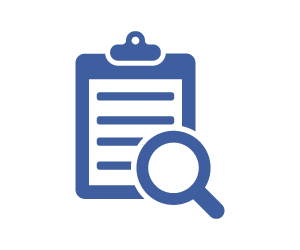 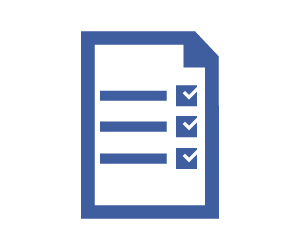 How the right administration is performed?
The right administration is organised by VISS, using the VISS infrastructure right administration tools. An institution which is the data provider has to ensure one access from the business service to VISS.
15
[Speaker Notes: No notes.]
Frequently asked questions
How the publishing of the service in VISS works?
Data provider's developer performs:
XML scheme registration in VISS XML resource catalogue https://ivis.eps.gov.lv/RC.WebApp/ 
IS service registration in VISS IS service catalogue test environment https://lvp.viss.gov.lv/VISS.ISSK 
Executive code delivery in accordance with SRDA delivery regulations (published in VISS portal)
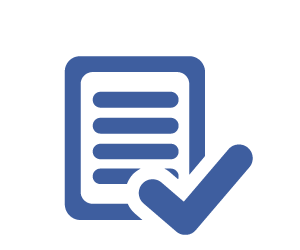 16
[Speaker Notes: No notes.


For now a removed question:
What shall be done if we want to use a service developed by other institution in data exchange?
Data provider shall contact the institution and conclude mutual agreement about data provider’s information service usage. After that the data provider sends a request to SRDA to assign an access to the specific state institution or municipality to IS services.]
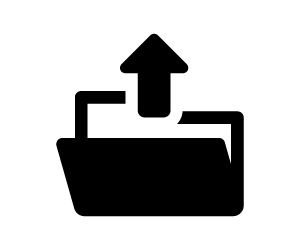 Data exchange solutions using data distribution network (DDN)
17
[Speaker Notes: The other exchange solution is using the Data distribution network i.e. DDN.]
Data Distribution Network
The Data Distribution and Collection Network facilitates the introduction of changes to te institution’s information system data distribution in both technical and administrative terms.
Data can be distributed and collected using WEB services as well as FTPS (using an FTP client or automatically)
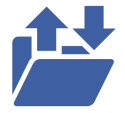 Data distribution examples:
- Data on electricity usage for calculating reliefs for Local Governments
- Data from the Maintenance Guarantee Fund
- Data from the Rural Support Service for Local Governments
- Data for administering tax reliefs for large families
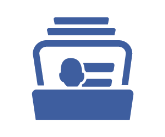 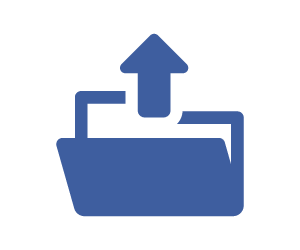 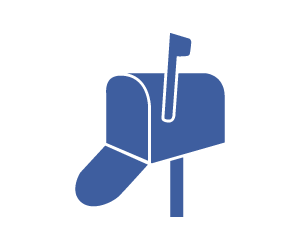 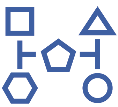 The network has been created according to the postbox principle. In the networking place of the institution’s employee, one can conveniently administer the list of data recipients and check the delivery of data
Using the XML schemes helps to determine the structure of the distributed of collected  files. Each message has its own XML type and aim for sending/ receiving
18
[Speaker Notes: DDN is a State information system integrator's shared component which can be used by state institutions, municipalities and enterpreneurs (for example – Latvenergo receives data from municipalitites to perform electricity relief calculations (more information: http://www.vraa.gov.lv/lv/news/zinu_arhivs/article.php?id=38264).

Information exchange is performed using channels each of which ensures the transfer of messages from one channel owner to several other member of a channel (DIK channel) or from several channel members to one channel owner (DSK channel).]
DDN basic concepts
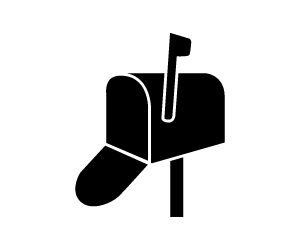 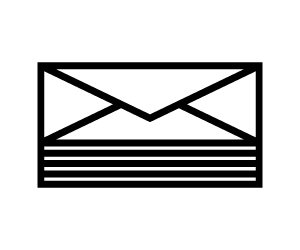 Message categories
Business message - a common message that is not relevant to other messages in the channel
Transaction message - a standard (classified) arranged operation set, that is used for a specific data massive actualization. Each transaction message record usually consists of a DML (Data manipulation language) operation code (insert, update, delete)
Error message - a reply message to a previously sent message if the problems with its processing occur
Mailbox
In the mailbox (virtual message storage) all the sent and received messages are stored 
Each institution that is registered in VISS and which uses DDN has one mailbox
Mailboxes in the DDN environment can be communicatively interconnected with the help of channels
19
[Speaker Notes: No notes.]
DDN channel types Type 1: one sender several receivers
Data distribution channel (DDC) messages flow from one sender who is the owner of a channel, to several receivers who are the members of a channel
XML file_1
Data distribution network
Channel members
XML file_2
Report row
E-mailbox of an institution
Institution IS
XML file_3
Data distribution channel 1
Channel owner
E-mailbox of an institution
Institution IS
Data distribution channel 2
Institution IS
E-mailbox of an institution
E-mailbox of an institution
Institution IS
…
Data distribution channel N
E-mailbox of an institution
Institution IS
Sender
Receivers
Data flows
20
[Speaker Notes: No notes]
DDN channel types Type 2: several senders, one receiver
Data collection channel (DCC) messages flow from several senders who are members of the channel to one receiver - the owner of a channel
XML file_1
Data distribution network
Channel members
XML file_2
Report row
E-mailbox of an institution
Institution IS
XML file_3
Data distribution channel 1
Channel owner
E-mailbox of an institution
Institution IS
Data distribution channel 2
Institution IS
E-mailbox of an institution
E-mailbox of an institution
Institution IS
…
Data distribution channel N
E-mailbox of an institution
Institution IS
Senders
Receiver
Data flows
21
[Speaker Notes: No notes]
DDN channel types
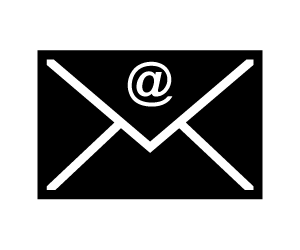 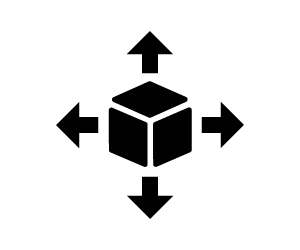 E-mail sub-channel
Each sub-channel has its own e‑mail address
Transformation sub-channel
Allows to filter data by the receiver's conveniently, each sub-channel has its own XSL 3.0 transformation
Allows to keep one message and not split it into several smaller ones
22
[Speaker Notes: E-mail sub-channel – each user is defined an e-mail address. In such case the notification about the received message is received with the message itself;
Transformation sub-channel – each sub-channel has its own XSL 3.0 transformation.

Sub-channel – provides the channel and sub-channel differentiation. Upon creating a channel it is possible to indicate whether this channel circulates data equally to all who have subscribed (who have such rights) to divide channel data according to criteria that are defined using VISS DDN channel defining functionality or divides considering the information which a receiver sends to DDN using IS interface (this IP scope).]
Small-size message forwarding
DDN web service (DDN WS) is used if the forwarded data size does not exceed 5 MB
Institution IS 1
Institution IS 2
Data distribution network
XML
DDN WS
DDN WS
XML
DDN channel
Institution_1 IS is connected to DDN WS. Institution IS through DDN WS sends a prepared XML dicumnent in DDN channel and retreives an inserted document in Institution IS2 DDN channel using DDN WS, processes it and inserts the data in Institution_2 IS.
To FTP or using DDN WS only XML files can be added that can be validated against XML scheme which is registered with the channel version registration.
23
[Speaker Notes: No notes]
Bulk message forwarding (manual)
DDN FTPS is used if the size of the data to be forwarded is larger than 5 MB (up to 500MB)
Institution_1 IS
Institution_2 IS
Data distribution network
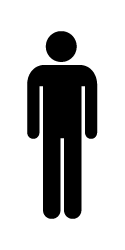 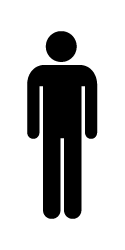 FTP interface
FTP
client (e.g. FileZilla)
XML
XML
FTP
client (e.g. FileZilla)
FTP interface
DDN channel
An employee of an institution manually copies with FTP client through FTPS interface in DDN channel (DDC or DCC) Institution_1 IS prepared XML file and on the other side an XML file is manually read using FTP client through FTPS interface from the according DDN channel. Institution employee processes an XML file and records it to the institution data base.
24
[Speaker Notes: No notes]
Bulk message forwarding (automatic)
DDN FTPS is used if the size of the data to be forwarded is larger than 5 MB (up to 500MB)
Data distribution network
Institution_1 IS
Institution_2 IS
FTP interface
FTP
client (e.g. FileZilla)
Integrated Institution_2 IS FTP client
Integrated Institution_1 IS FTP client
FTP
client (e.g. FileZilla)
FTP interface
DDN channel
The prepared XML files may be included in DDN FTPS automatically if the institution XML file preparation programme has an integrated FTPS adapter which ensures the possiblitity to put XML files on FTPS.
25
[Speaker Notes: No notes]
Bulk message forwarding (combined)
DDN FTPS is used if the size of the data to be forwarded is larger than 5 MB (up to 500MB)
Institution_2 IS
Data distribution network
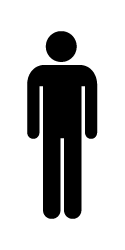 Institution_1 IS
FTP interface
FTP
client (e.g. FileZilla)
XML
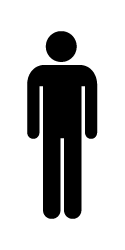 Integrated Institution_1 IS FTP client
XML
FTP interface
DDN channel
XML file putting on FTPS can be combined, from one side XML could be stored automatically, but from the other side it could be retrieved manually and the other way round.
26
[Speaker Notes: No notes]
FTPS safety
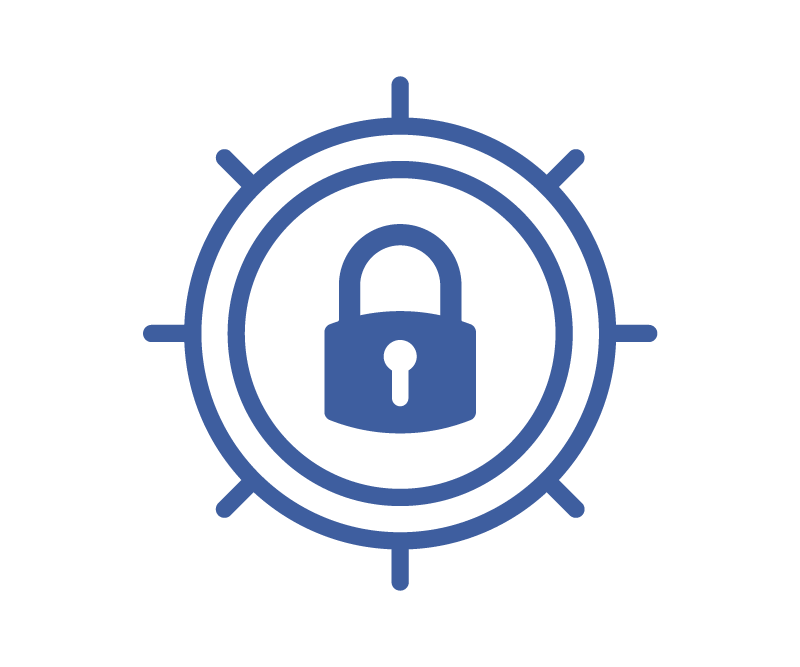 System ensures the encoding of the broadcasted information
TLS encoding is used in DDN FTP
Encoding is ensured on the network level
27
[Speaker Notes: All personal data (including the objects belonging to the person, related to other persons, financial or other information) that is stored and broadcasted within this project is considered sensitive)]
Datu izplatīšanas un savākšanas tīkla ieguvumi
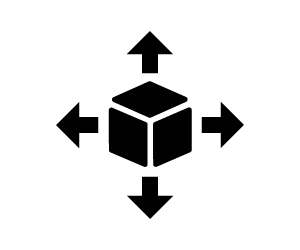 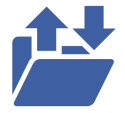 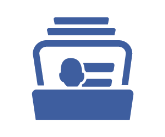 Bulk data sending an receiving
Institution can even administrate data receivers or distributors
With DDN XSL transformations it is possible to divide the data to be sent according to the receivers
28
[Speaker Notes: Nav piezīmju.]
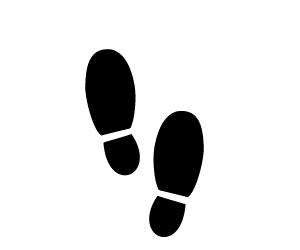 How to introduce DDN step by step?
29
[Speaker Notes: Practical steps on what the SRDA shall do to introduce the data exchange solution, using Data distribution network i.e. DDN.]
DDN user types
DDN institution administrator 
(channel owner)
DDN user
(channel member)
DDN administrators
DDN users
30
[Speaker Notes: No notes]
Logging in DDN: 
for channel owners
Introduction into products
4.
Testing
3.
Agreement
harmonization
2.
Development and install
SRDA liability
Application
1.
Institution liability
31
[Speaker Notes: Data distribution network login and usage process scheme for channel owners. Parallelly to the main steps the agreement harmonization takes place.]
1. Login
2. Actualize a cooperation event
Yes
6. Submit DDN test environment user access assigning request and inform about the access type in DDN test environment
1. Is a cooperation event registered?
3. Get to know the usage instruction of DDN
4. Submit cooperation event request
Development and install
No
Institution
5. Register a cooperation event
SRDA
32
[Speaker Notes: More information and templates are available at www.viss.gov.lv Data distribution network documentation in this section:
https://viss.gov.lv/lv/Informacijai/Dokumentacija/Koplietosanas_komponentes/DIT]
2. Development and installation
1. Will XML schemes be developed?
2. Develop and register new XML schemes
4. Create channels or channel versions in the test environment
5. Create channels and channel versions in the test environment
Testing
Yes
Institution
No
3. Create DDN e-mailbox administrator, input array
SRDA
33
[Speaker Notes: An institution organizes the development process considering the VISS documentation that is available ar www.viss.gov.lv in Data distribution documentation section.]
3. Testing
1. Initiate and perform tests
2. Is SRDA assistance necessary?
Introduction into products
No
Institution
Yes
3. Provides testing support
SRDA
34
[Speaker Notes: Institution initiated and performs the testing of the solution, if needed asking for SRDA support.]
4. Introduction into products
5. Create information system connection to DDN web service or FTPs in the production environment
1. Submits DDN production environment user's access right assignment request
2. Inform about access type into DDN production environment
4. Create channels and channel versions in the production environment
Institution
3. Create DDN e-mailbox administrator, input array in the production environment
SRDA
35
[Speaker Notes: More information and templates are available at www.viss.gov.lv Data distribution network documentation in this section:
https://viss.gov.lv/lv/Informacijai/Dokumentacija/Koplietosanas_komponentes/DIT]
Logging in DDN: 
for channel members
Introduction into products
4.
Testing
Cooperation agreement with VISS harmonization
3.
2.
Development and install
Application
1.
SRDA liability
Institution liability
36
[Speaker Notes: Data distribution network login and introduction process scheme for channel users. Parallelly to the main steps the harmonization of agreement is performed (an egreement on cooperation with VISS is needed).]
1. Login
Get to know the usage instruction of DDN
Submits DDN production environment user's access assignment request
Introduction into products
Institution
37
[Speaker Notes: More information and templates are available at www.viss.gov.lv Data distribution network documentation in this section:
https://viss.gov.lv/lv/Informacijai/Dokumentacija/Koplietosanas_komponentes/DIT]
4. Introduction into products
2. Apply for participation in other institution data channel version or review a channel version added in the institution
3. Create information system connection to DDN web service or FTPs in the production environment
Institution
1. Create a DDN user in production environment
SRDA
38
[Speaker Notes: No notes.]
Frequently asked questions
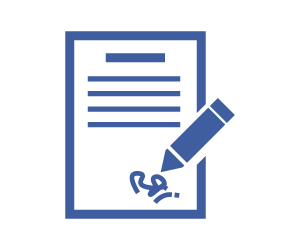 How the legal relationship is established between the parties concerned and how the access to data is assigned?
Data provider concludes separate agreements with state institutions and municipalities on the reception of data. After the conclusion of agreements a data provider sends SRDA a request to assign the particular State institution or a municipality the right to it's IS services. A prerogative for access granting is an agreement on VISS infrastructure using bewteen SRDA and a data receiver or an interagency agreement.
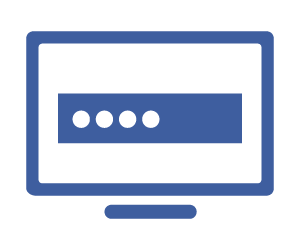 What type of authentication is advised to be used?
VISS access uses certification authentication which is the most secure solution available.
39
[Speaker Notes: No notes.]
Find out more:
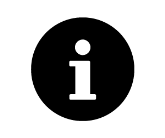 State information system integrator www.viss.gov.lv
Data exchange documentation https://viss.gov.lv/lv/Informacijai/Dokumentacija/Koplietosanas_komponentes/Datu_apmaina 
Data exchange network documentation https://viss.gov.lv/lv/Informacijai/Dokumentacija/Koplietosanas_komponentes/DIT 
Blank for rights assignment to IS services https://viss.gov.lv/~/media/Files/VRAA/Dokumentacija/Koplietosanas_komponentes/Datu_apmaina/Administrativie_dokumenti/Prasibas_DatuParzinaISLietotajaTiesibuPieprasijumam_v1_0_20130301.ashx 
VISS request analysis VISS Dashboard (available to authorized VISS portal users)
40
[Speaker Notes: More information is available on the indicated web pages and…]
Find out more:
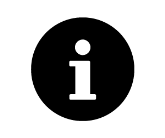 IS services catalogue https://lvp.viss.gov.lv/VISS.ISSK 
A possibility to find IS services with their descriptions
A possibility to find out an information about IS service providers and IS service usage features
XML resource catalogue https://ivis.eps.gov.lv/RC.WebApp/
Semantically and syntactically harmonized data
Network service testing tool (WS Test) https://viss.gov.lv/~/media/Files/VRAA/Dokumentacija/Vadlinijas/E_pakalpojumi/Programmatura/WStest07072015v1028.ashx 
Defined and configured test environments
Requests are adjusted for sending through request service
3 authentication types are available
41
Contact information
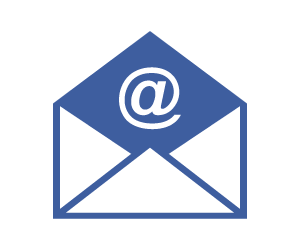 For communication with the specialists of the Information System Development Department:
e-mail: epak@vraa.gov.lv
42
[Speaker Notes: …for cooperation and questions you are welcome to contact State Regional Development Agency Information Systems Development Department Specialists using the indicated contact details.]
For state institutions and local governments
How to organise data exchange solutions using VISS infrastructure?
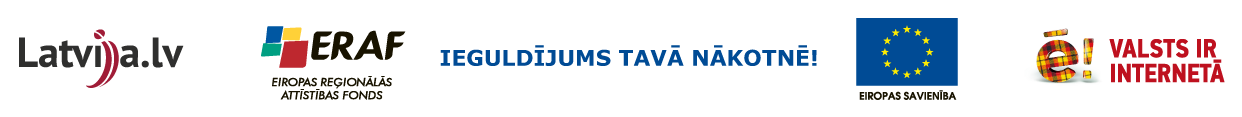 [Speaker Notes: Thank you! Any questions?]